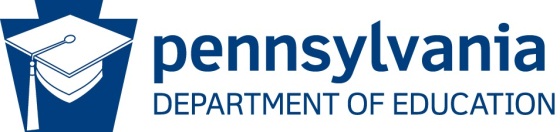 STEELS Professional Learning Series
Science, Technology & Engineering, Environmental Literacy SustainabilitySTEELSFoundation Boxes
>
www.education.state.pa.us
1
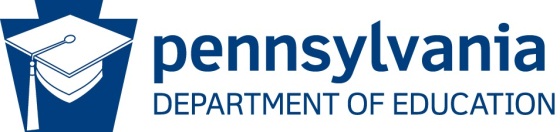 Shift in Focus:  Students . . .
Engage in science and engineering practices as part of sustained and meaningful investigations applying disciplinary core ideas and cross-cutting concepts.

Explain phenomena by developing and applying the science and engineering practices, disciplinary core ideas, and crosscutting concepts in a real-world context.

Utilize critical thinking and problem-solving to apply knowledge in novel, real-world situations.
>
www.education.state.pa.us
2
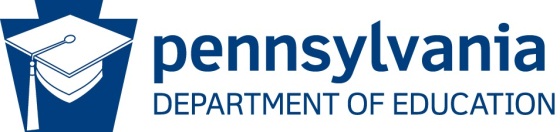 Standards Organization
The document is organized with three main sections: 

PA Standards

Foundation Boxes

Connection Boxes
>
www.education.state.pa.us
3
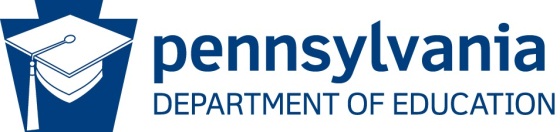 PA Standards
PA Standards are performance expectations.

All standards are three-dimensional.

Foundation Boxes include:
	Disciplinary Core Ideas
	Science and Engineering Practices
	Crosscutting Concepts
>
www.education.state.pa.us
4
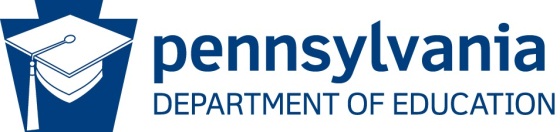 PA Standards
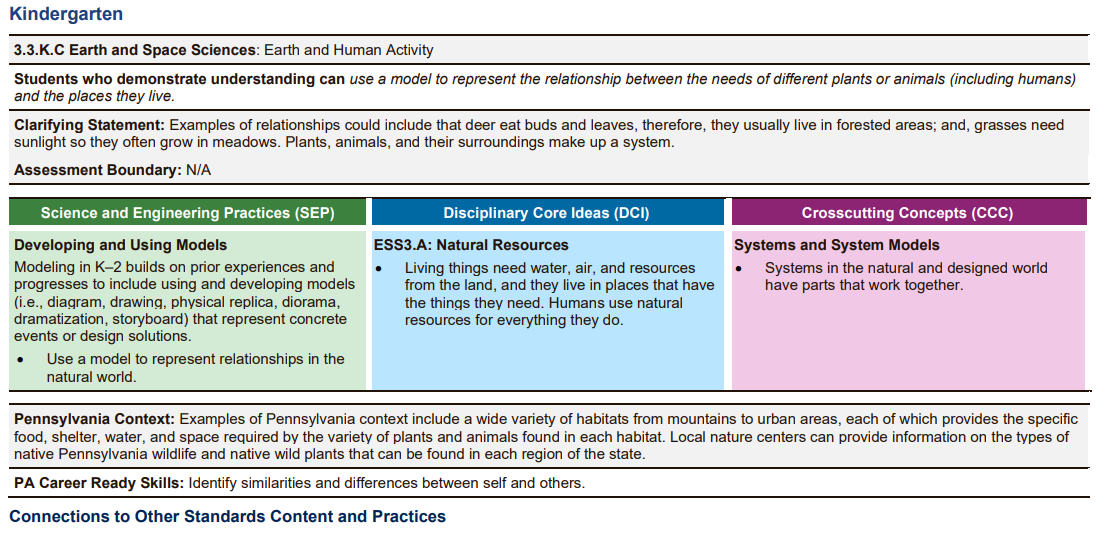 >
www.education.state.pa.us
5
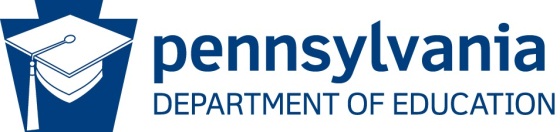 PA Standards – Kindergarten ESS
Students who demonstrate understanding can use a model to represent the relationship between the needs of different plants or animals (including humans) and the places they live. 
(Systems in the natural and designed world have parts that work together)


Each standard includes:
	Disciplinary Core Ideas
	Science and Engineering Practices
	Crosscutting Concepts
>
www.education.state.pa.us
6
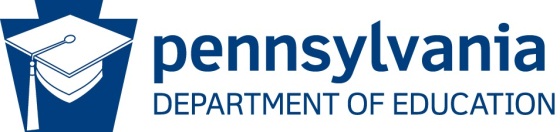 PA Standards
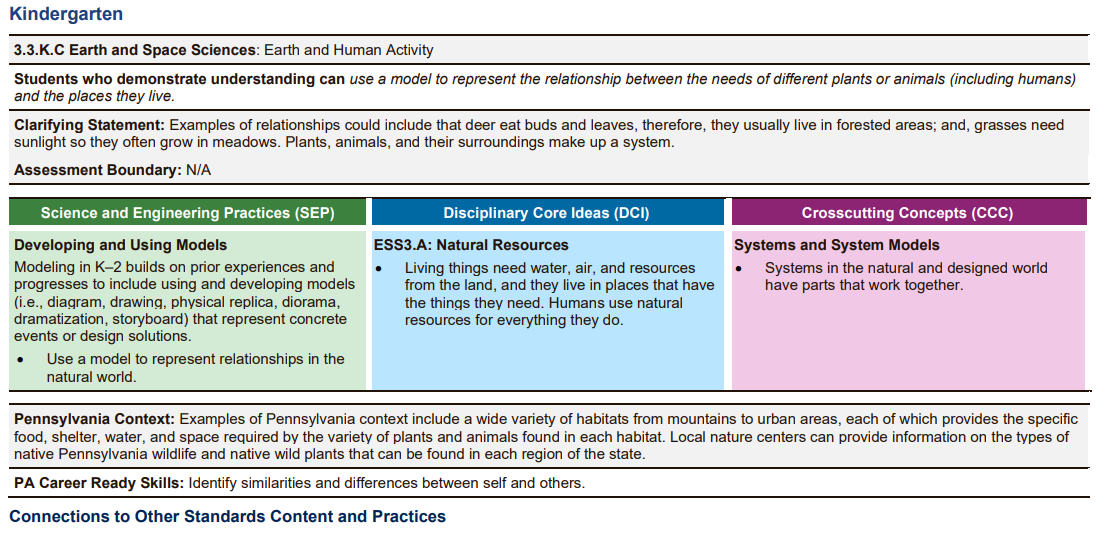 >
www.education.state.pa.us
7
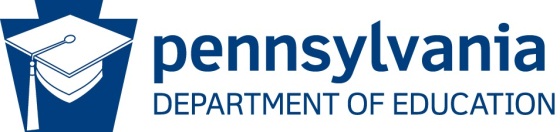 PA Standards
Clarifying Statements supply examples or additional clarification and emphasis to the language of the performance expectations. 


Assessment Boundaries specify limits to large-scale assessment. They are not meant to put limits on what can be taught or how it is taught, but to provide guidance to assessment developers.
>
www.education.state.pa.us
8
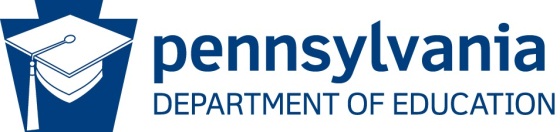 PA Standards
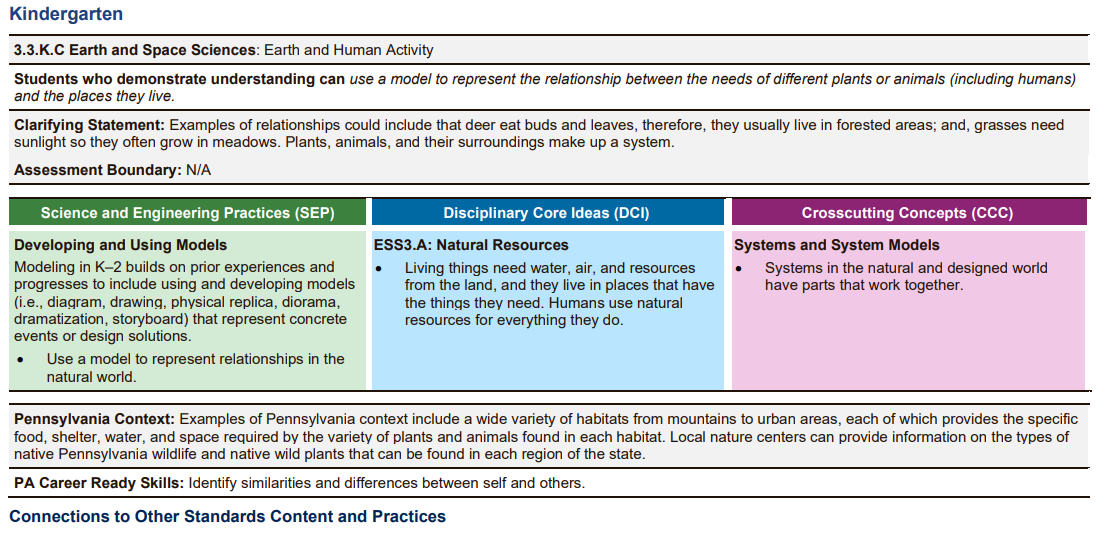 >
www.education.state.pa.us
9
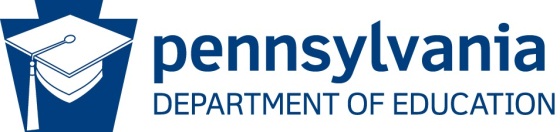 Science & Engineering Practices
Asking questions (for science) and defining problems (for engineering)

Developing and using models

Planning and carrying out investigations

Analyzing and interpreting data

Using mathematics and computational thinking

Constructing explanations (for science) and designing solutions (for engineering)

Engaging in argument from evidence

Obtaining, evaluating, and communicating information
>
www.education.state.pa.us
10
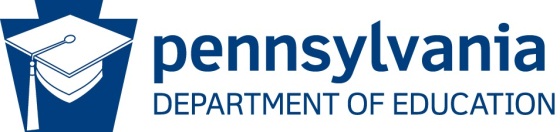 PA Standards
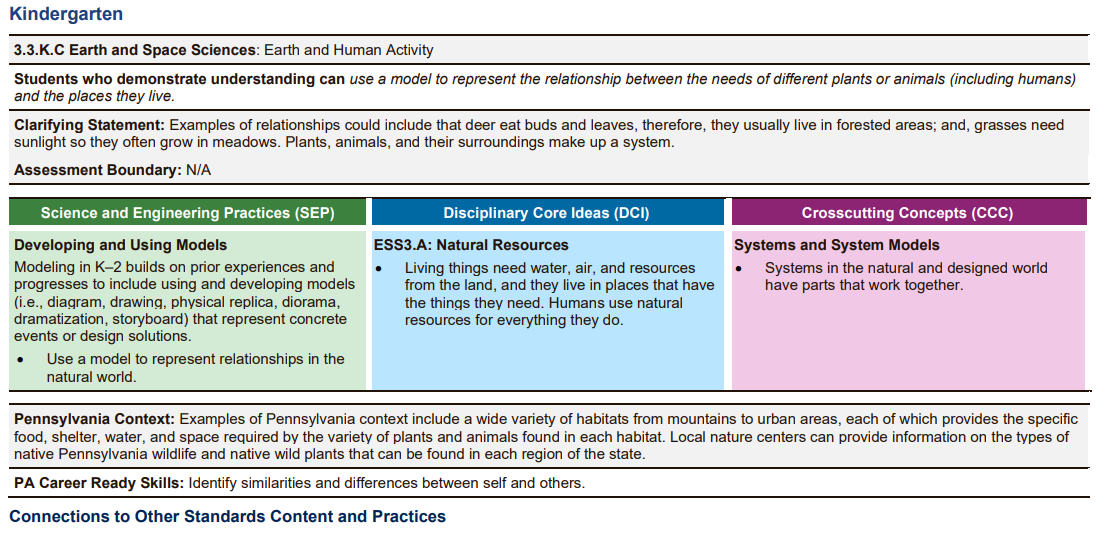 >
www.education.state.pa.us
11
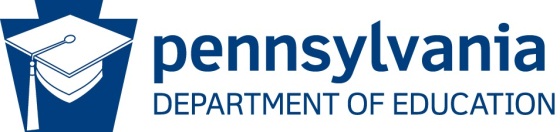 PA Standards
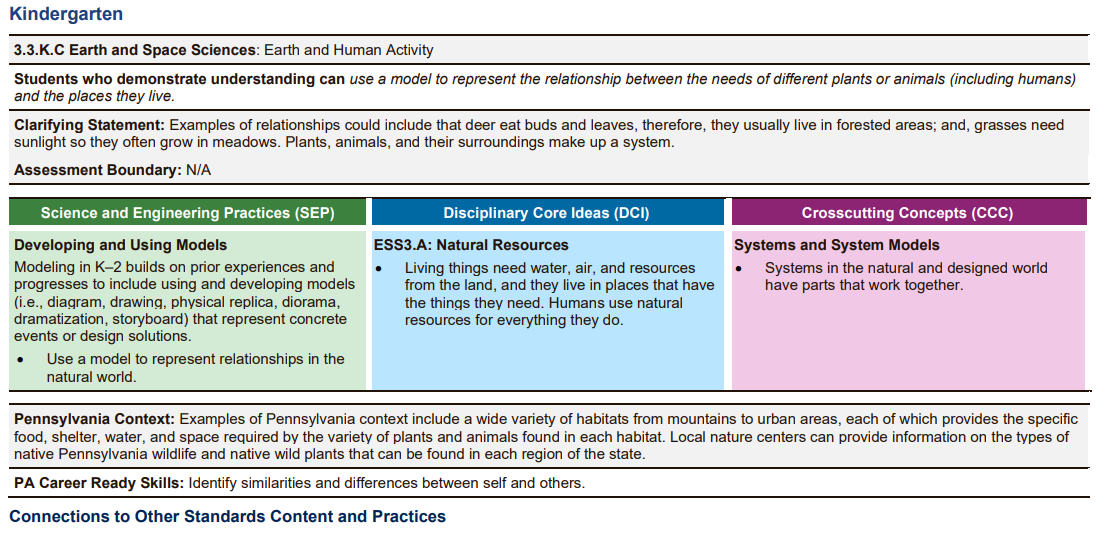 >
www.education.state.pa.us
12
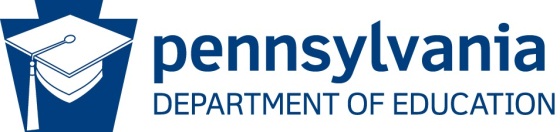 Crosscutting Concepts
Patterns

Cause and effect

Scale, proportion, and quantity

Systems and system models

Energy and matter

Structure and function

Stability and change
>
www.education.state.pa.us
13
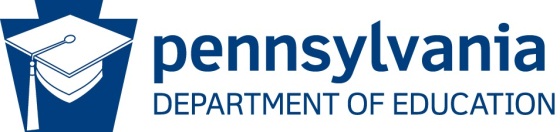 PA Standards
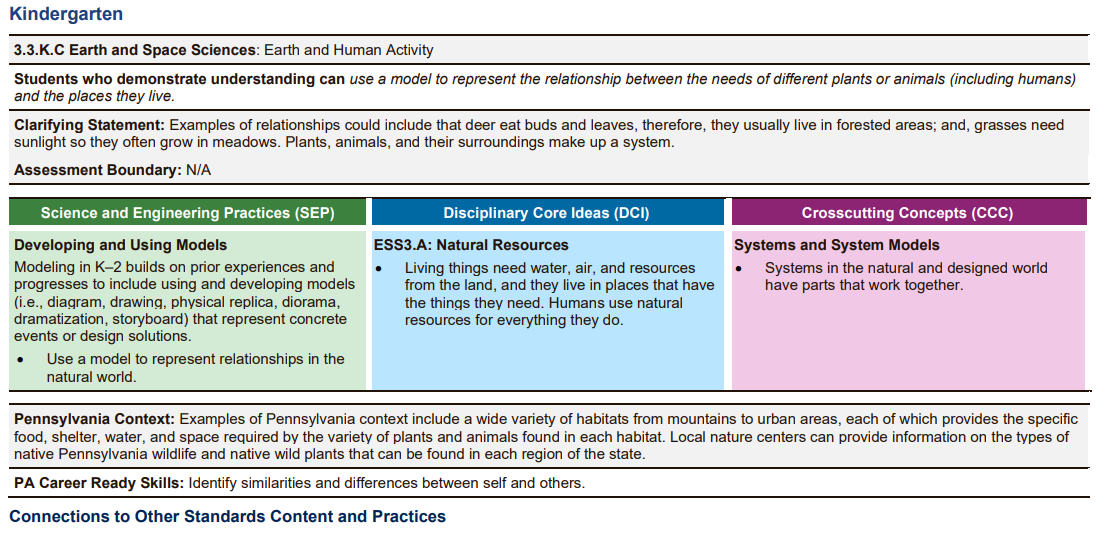 >
www.education.state.pa.us
14
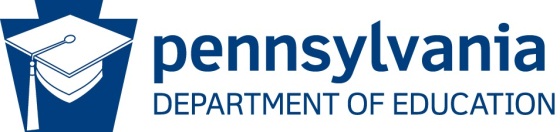 Phenomena . . .
are accessible locally.
must be grounded in relevant, real-world scenarios.
are observable events that occur in students’ world.
>
www.education.state.pa.us
15
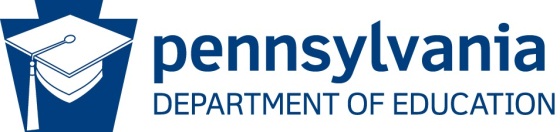 PA Standards
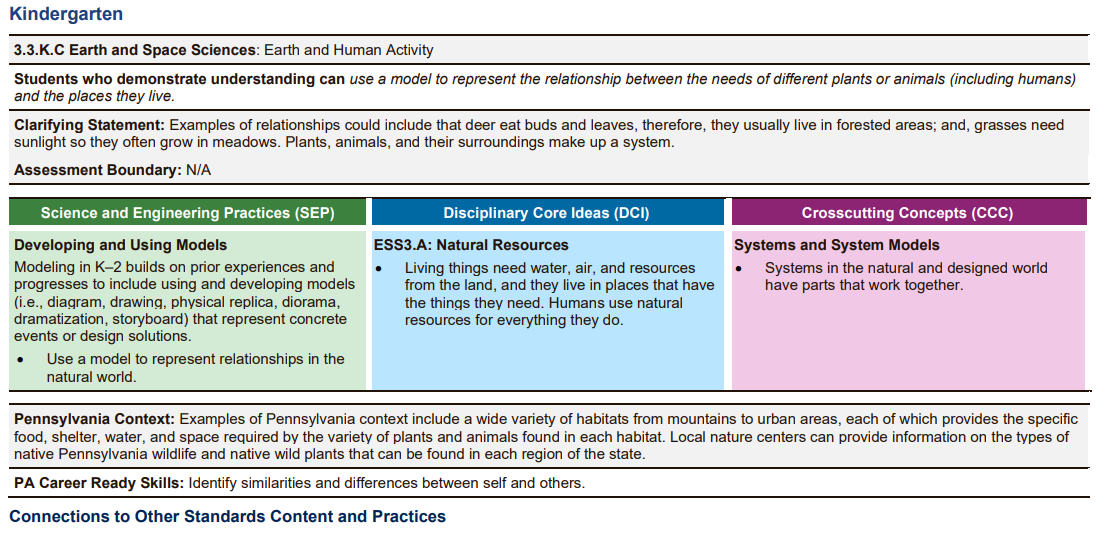 >
www.education.state.pa.us
16
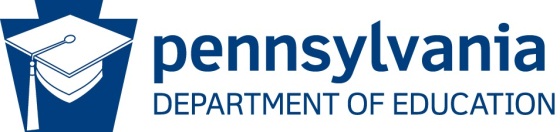 PA Standards
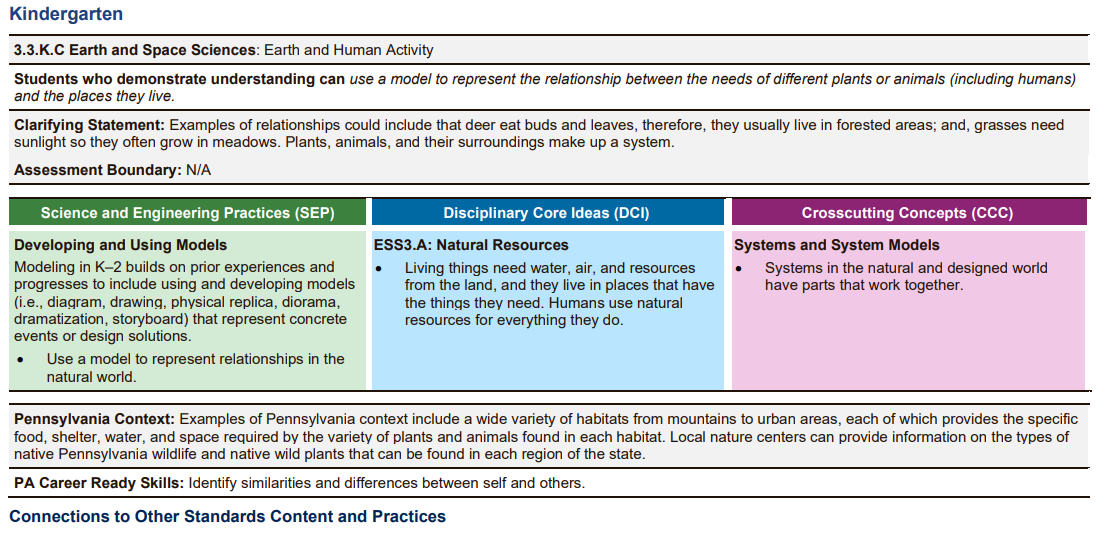 >
www.education.state.pa.us
17
Possible Connections
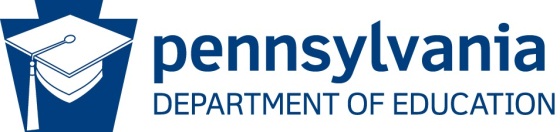 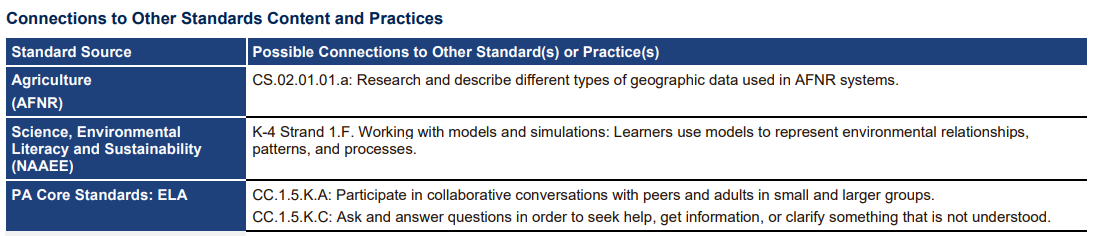 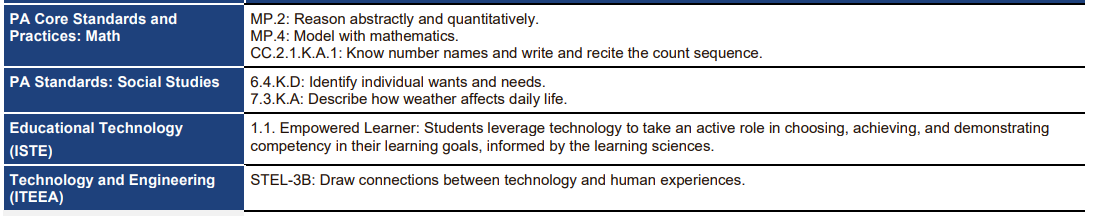 >
www.education.state.pa.us
18
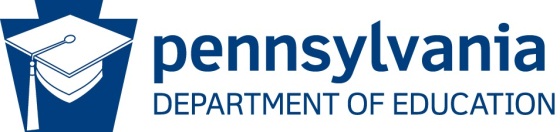 Contact / Mission
For more information, please visit the STEELS Hub on SAS.

The mission of the Department of Education is to ensure that every learner has access to a world-class education system that academically prepares children and adults to succeed as productive citizens. Further, the Department seeks to establish a culture that is committed to improving opportunities throughout the commonwealth by ensuring that technical support, resources, and optimal learning environments are available for all students, whether children or adults.
>
www.education.state.pa.us
19